FISIKA KESEHATAN
DALAM KEPERAWATAN
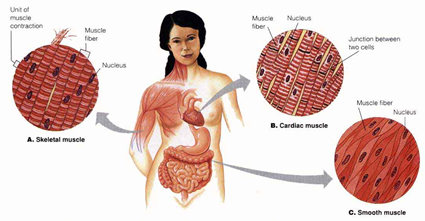 JARINGAN DAN
 STRUKTUR TUBUH MANUSIA
Oleh : Linda Widyarani, M.Kep
STRUKTUR TUBUH
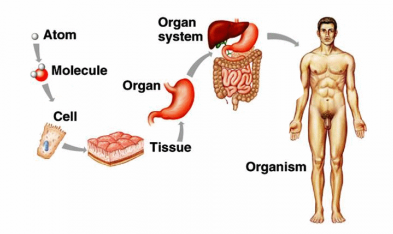 MANUSIA
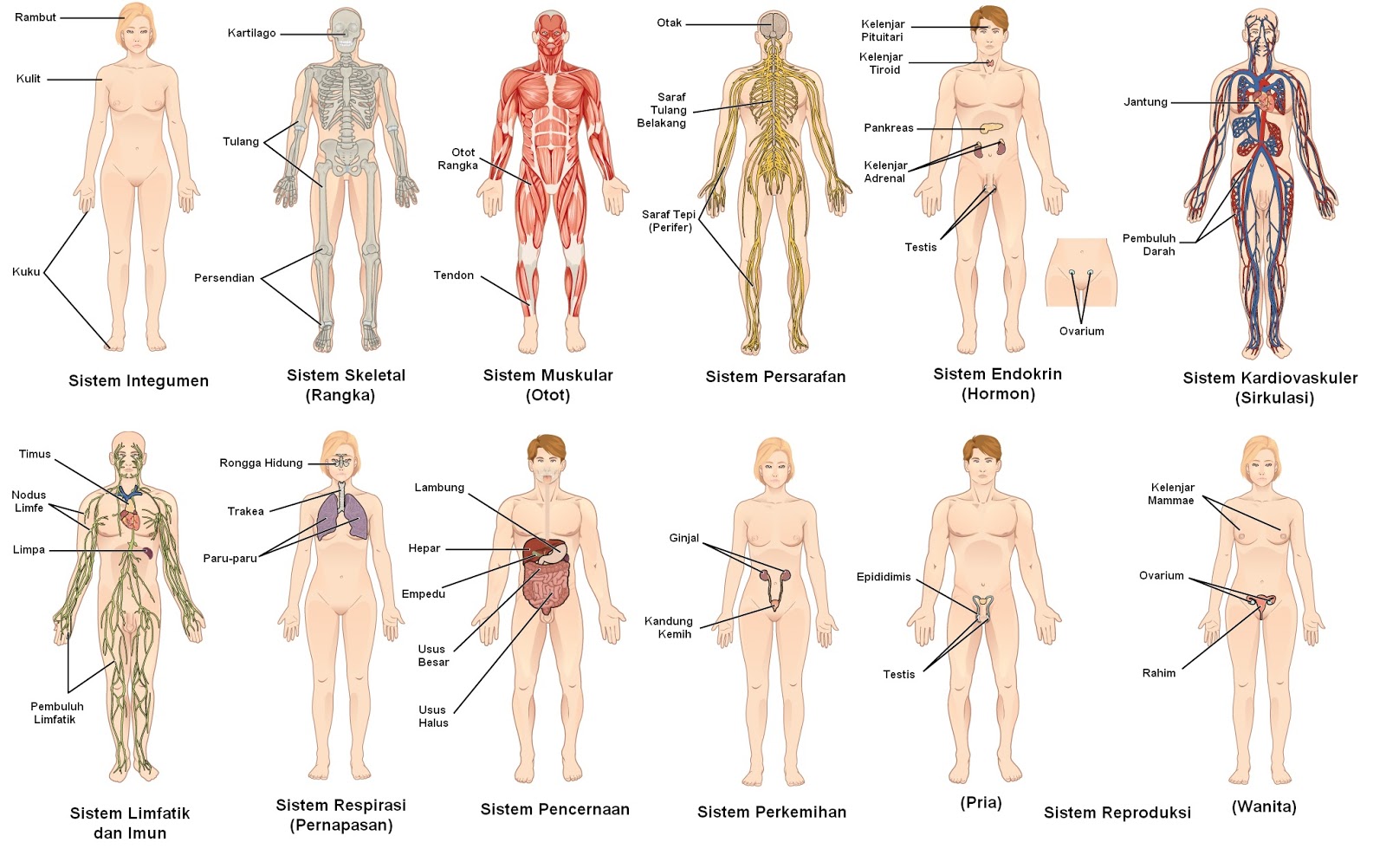 MACAM-MACAM JARINGAN TUBUH
1
JARINGAN OTOT
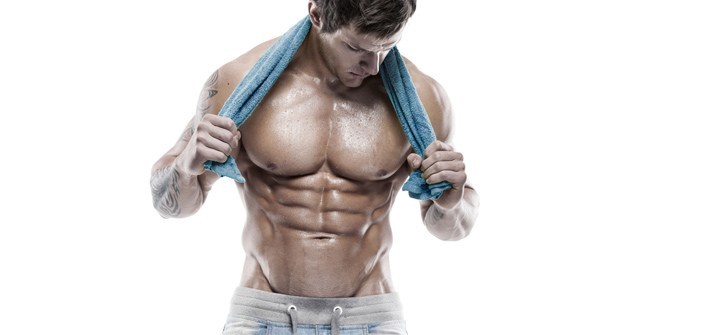 == Jaringan otot bertanggungjawab untuk pergerakan tubuh.
== Jaringan ini membentuk sistem muskuloskeletal. 

==  Sel-sel otot mempunyai aktivitas metabolisme yang sangat aktif, sehingga membutuhkan banyak oksigen dan sumber nutrisi.
KOMPONEN JARINGAN OTOT
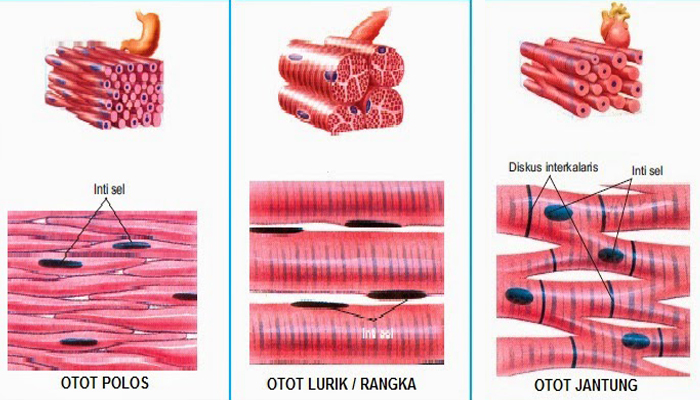 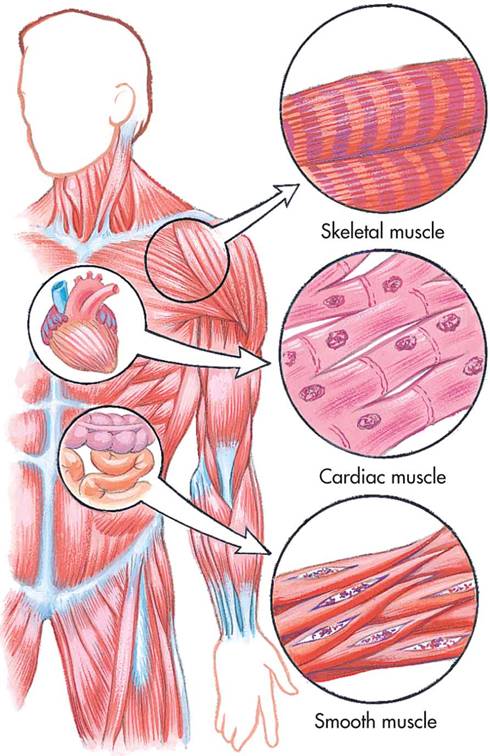 3 TIPE JARINGAN OTOT
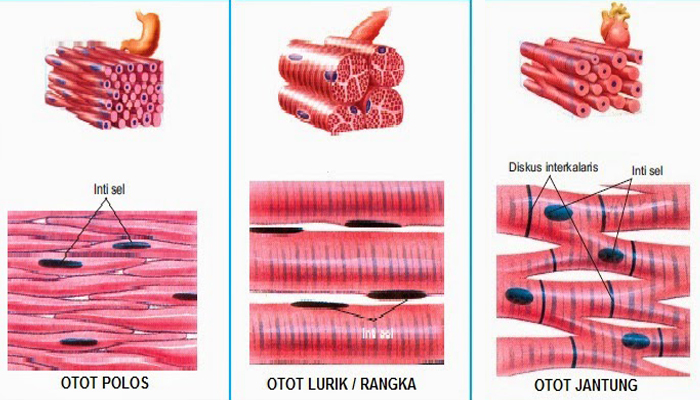 OTOT RANGKA
Serat otot berserat, memiliki banyak inti, diper-saraf-i oleh saraf motorik somatik (volunter) dan melekat pada tulang.
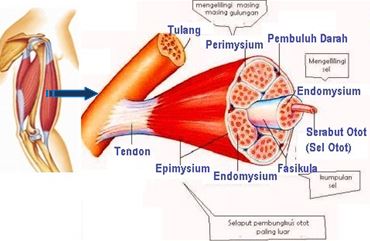 3 TIPE JARINGAN OTOT
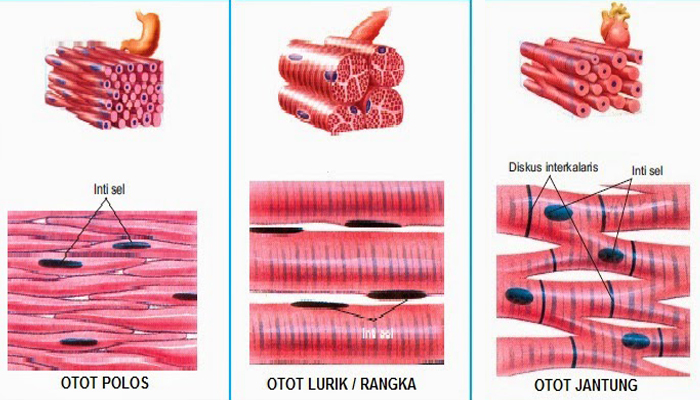 OTOT POLOS 
Serat otot polos (tidak berserat), memiliki 1 inti yang berada di tengah, dipersaraf-i oleh saraf otonom (involunter), terdapat di organ dalam tubuh (viseral).
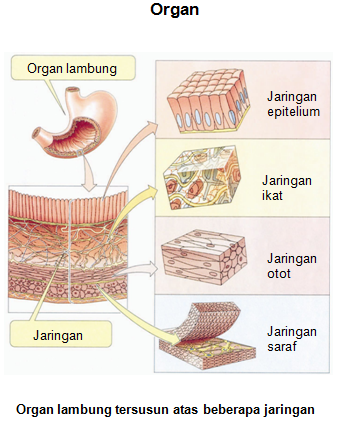 3 TIPE JARINGAN OTOT
OTOT JANTUNG 
Otot berserat yang bekerja involunter, berserat, memiliki 1 inti, dipersaraf-i oleh saraf otonom (involunter)
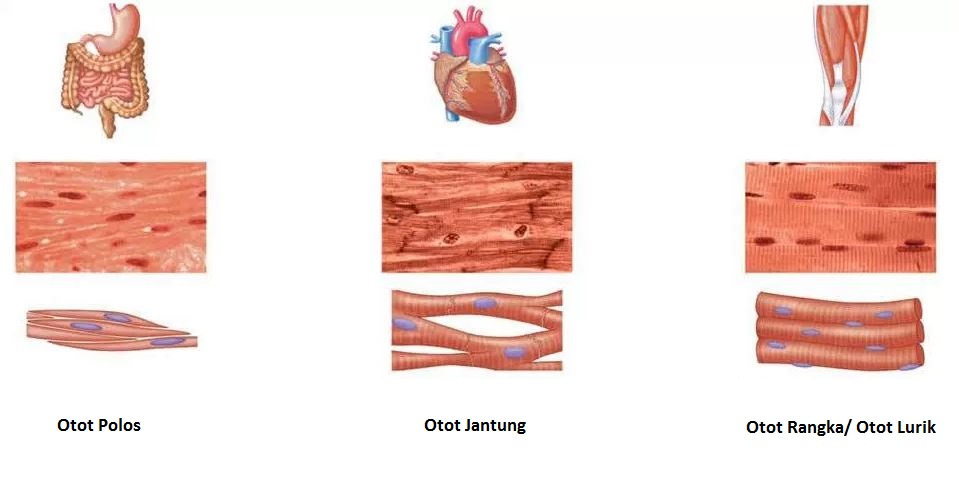 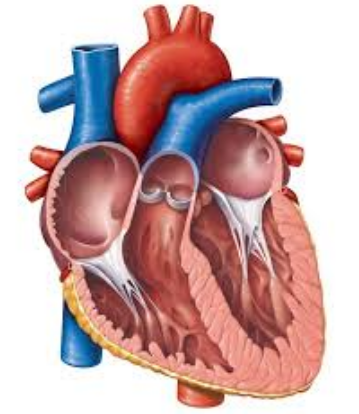 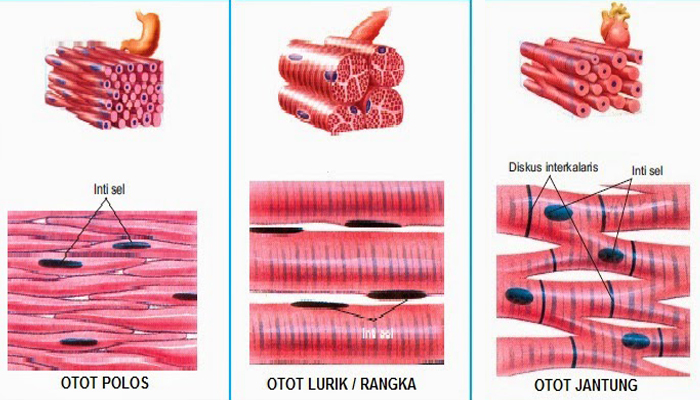 Bagaimana Jaringan Otot & Sistem Muskuloskeletal bekerja?
Video = Bagaimana Jaringan Otot Bekerja.mp4
KUIS Ke-1
Jaringan otot yang berserat, memiliki banyak inti, dipersarafi oleh saraf motorik somatik, bersifat volunter dan melekat pada tulang. 

Apakah yang dimaksud sesuai pernyataan diatas?
OTOT RANGKA
KUIS KE-2
Serat otot polos (tidak berserat), memiliki 1 inti yang berada di tengah, dipersarafi oleh saraf otonom (involunter), terdapat di organ dalam tubuh (viseral)

Apakah yang dimaksud sesuai pernyataan diatas?
OTOT POLOS
KUIS KE-3
Otot polos yang bekerja involunter, berserat, memiliki 1 inti, dipersarafi oleh saraf otonom (involunter).

Apakah yang dimaksud sesuai pernyataan diatas?
OTOT JANTUNG
2
JARINGAN SARAF
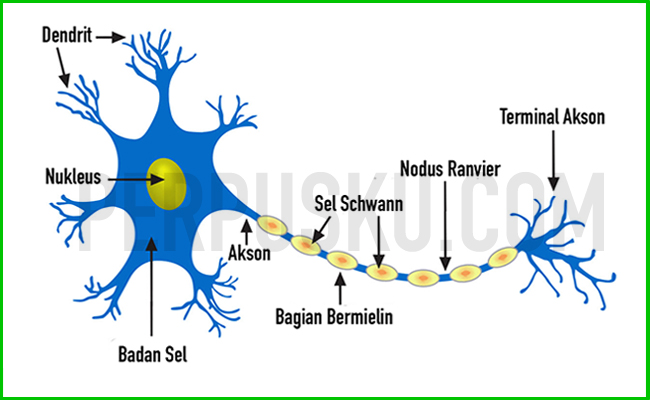 JARINGAN SARAF

Terdiri dari :
Sel saraf (neuron)  pengantar impuls
Sel penyokong (neuroglia)
Bagaimana Jaringan dan Sistem Saraf bekerja?
Video = Bagaimana Jaringan Saraf Bekerja.mp4
NEURON
Fungsi : 
Menerima, mengintegrasikan & menghantarkan pesan elektrokimiawi.

Struktur jaringan saraf : 
1). Badan sel saraf (soma)  tempat sintesis dan integrasi impuls saraf.
2). Dendrit  mengumpulkan pesan yang datang dan menuju ke soma (input, processing) 
3). Neurit (akson)  menghantarkan impuls saraf ke sel saraf lain (output)
NEURALGIA
Fungsi : 
Penopang struktural dan nutrisional bagi neuron, isolasi elektrikal, menaikkan konduksi impuls di sepanjang akson.
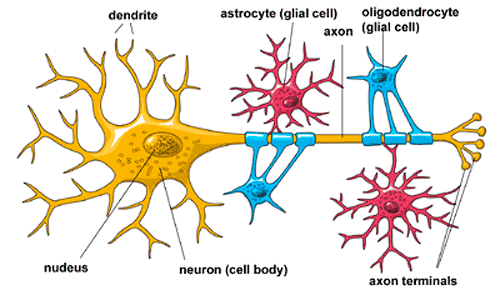 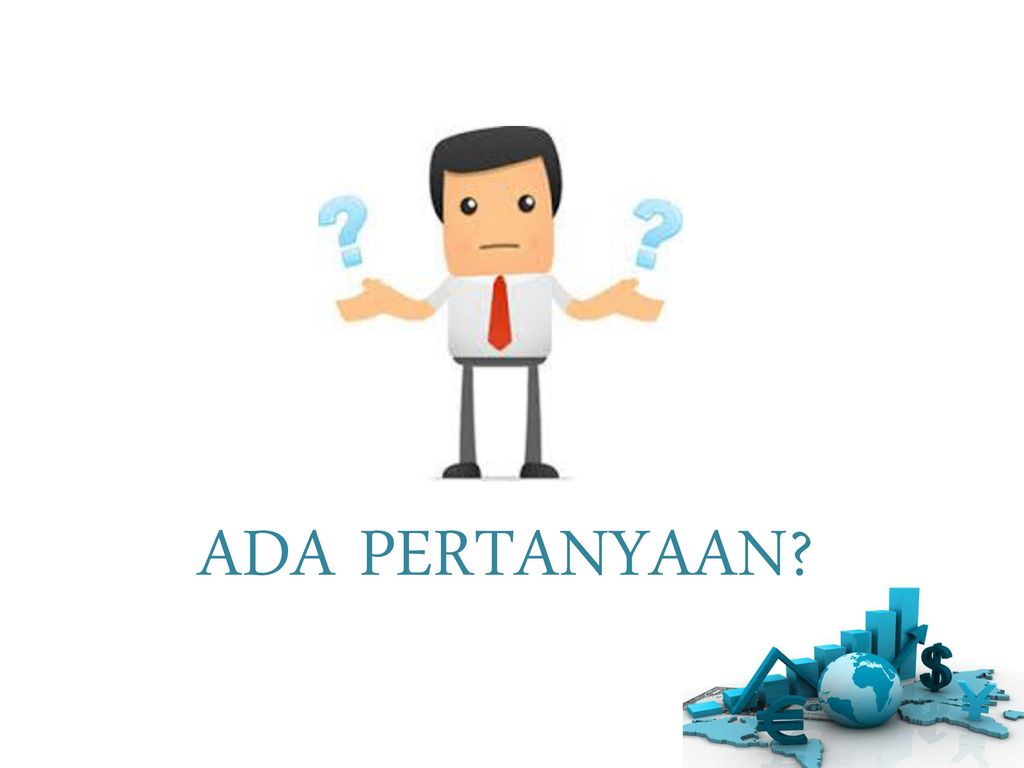 Masih ingatkah anda?
Apakah bagian struktur sel saraf, yg bertanggungjawab menerima impuls listrik, baik dari sel saraf lainnya/organ atau otot/otak?
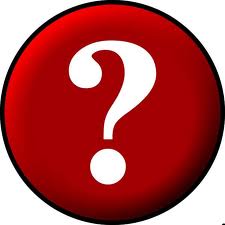 DENDRIT
Masih ingatkah anda?
Apakah bagian struktur sel saraf, yg bertanggungjawab dalam transmisi impuls listrik dari satu sel saraf ke sel saraf lainnya?
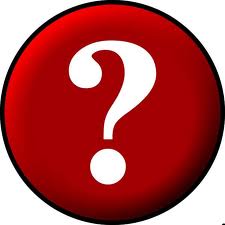 AKSON
Masih ingatkah anda?
Apakah bagian struktur sel saraf, yg bertanggungjawab dalam kecepatan konduksi impuls listrik?
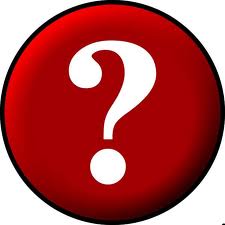 SELUBUNG MYELIN
3
JARINGAN IKAT
Fungsi : 

Merekatkan, mengikat atau menghubungkan berbagai sel atau struktur bangunan yang ada di dalam tubuh.
Sbg media atau tempat pembuluh darah lewat, untuk mendistribusikan berbagai bahan makanan pada organ yang bersangkutan dan mengangkut produk sisa hasil metabolisme.
Pertahanan tubuh, sebagai tempat dimana proses imunologik berlangsung dan berfungsi sebagai sawar untuk mencegah penjalaran kuman. 
Pemulihan jaringan.
3
JARINGAN IKAT
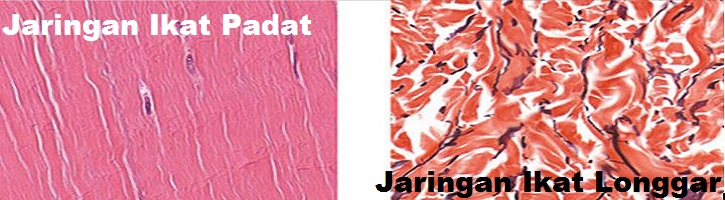 3
JARINGAN IKAT
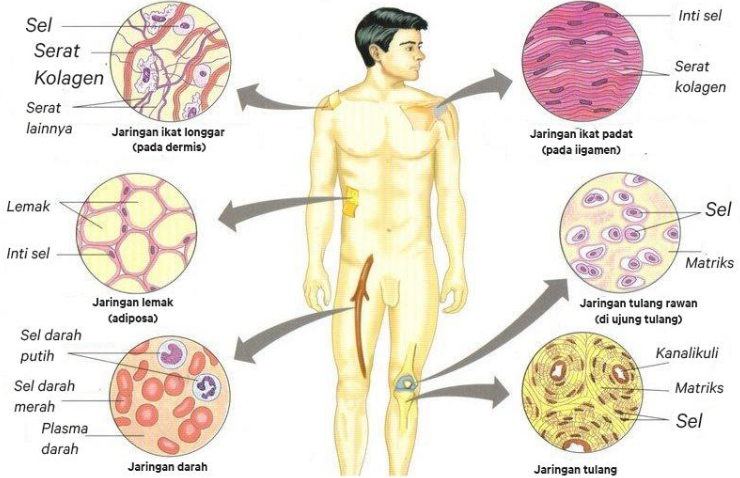 4
JARINGAN EPITEL
== Jaringan epitel tersusun atas sel-sel polihedral, melapisi   permukaan tubuh, baik permukaan luar/dalam.
==  Fungsinya :
	1) Sbg proteksi, melindungi jaringan  dibawahnya 	dari paparan dunia luar, seperti 	radiasi, senyawa 	berbahaya, dsbnya. 
	2) Membantu memperlancar proses penyerapan zat 	dalam saluran pencernaan 
 	3) Membantu regulasi & ekskresi bahan kimia dlm 	tubuh
	4) Membantu pengeluaran hormon, enzim, 	keringat & produk akhir lainnya yg dihasilkan oleh 	tubuh. 
	5) Sbg pendeteksi sensasi yang dirasakan kulit
Bagaimana Struktur Jaringan Epitel?
Video = Jaringan Epitel.mp4
JARINGAN EPITEL
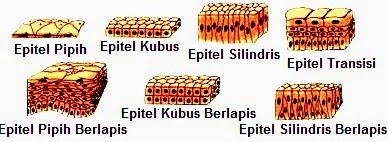 JARINGAN EPITEL
JARINGAN EPITEL
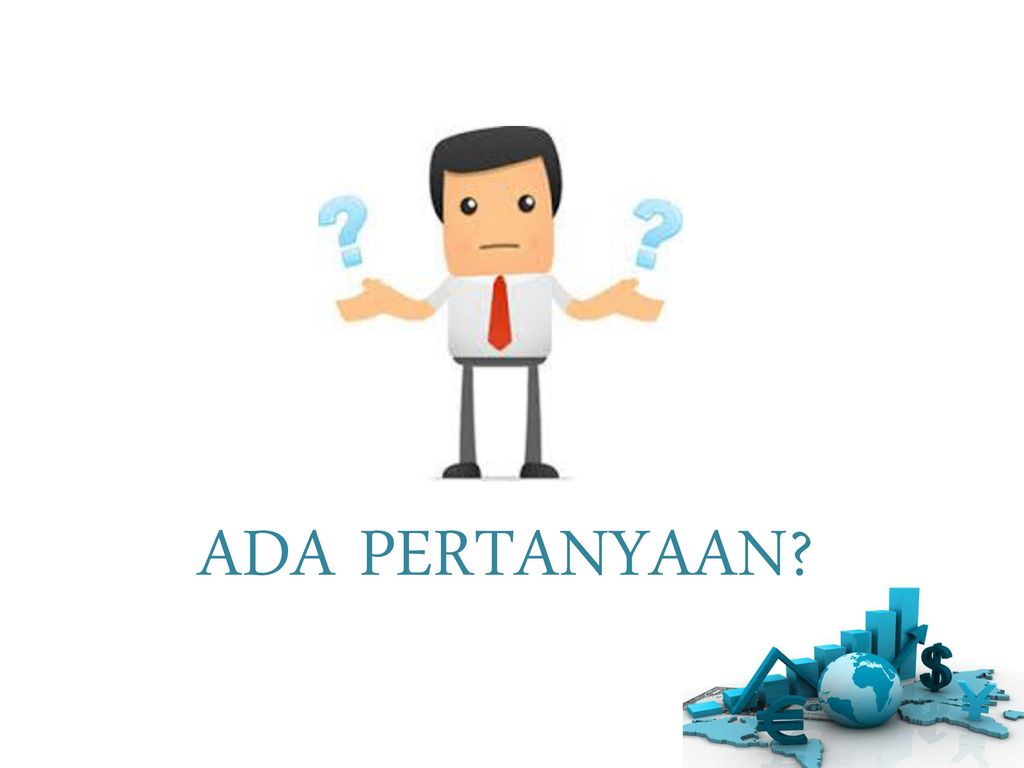 Masih ingatkah anda?
Jaringan epitel yang berfungsi memproteksi, mencegah penguapan berlebihan dan sekresi, & terletak pada kulit.
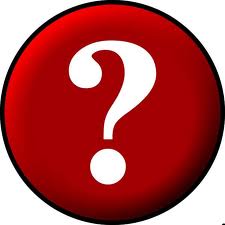 Apakah yg sesuai dg pernyataan tsb?
Epithelium stratified  squamous, dg keratinisasi
Masih ingatkah anda?
Jaringan epitel yang berfungsi memproteksi & sekresi, & terletak pada kelenjar keringat & folikel ovarium
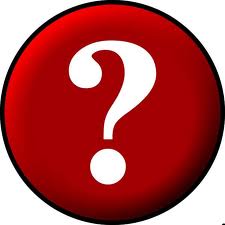 Apakah yg sesuai dg pernyataan tsb?
Epithelium Stratified Cuboidal
Masih ingatkah anda?
Jaringan epitel yang berfungsi memproteksi & terletak di konjungtiva.
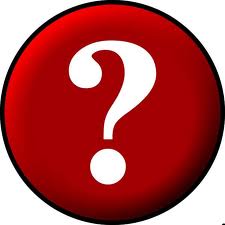 Apakah yg sesuai dg pernyataan tsb?
Epithelium stratified  Columnar
Masih ingatkah anda?
Jaringan epitel yang berfungsi memproteksi dan sekresi, & terletak di mulut, esofagus, vagina & anus 
 .
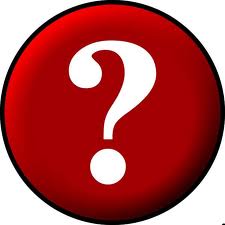 Apakah yg sesuai dg pernyataan tsb?
Epithelium stratified  squamous, tanpa keratinisasi
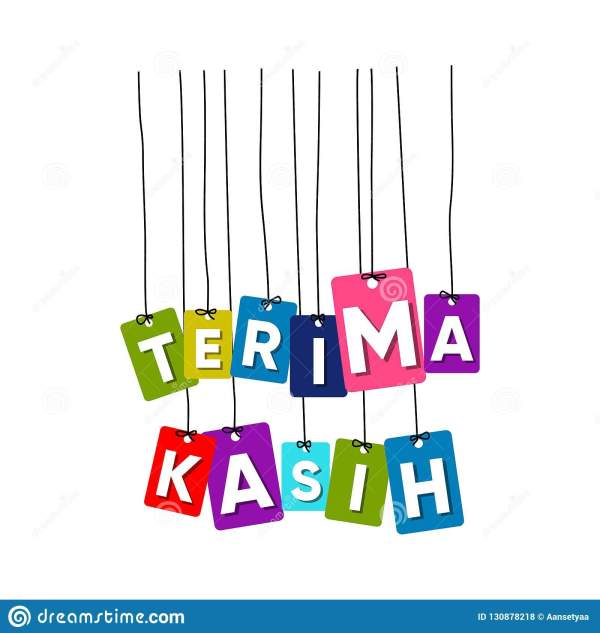